一年级上册总复习
数与代数
数 数
1、从1数到100，你会怎么数？
2、从1数到20，从20数到1.
1、2、3、4、5....
20、19、18、17....
1、3、5、7、9、11、13、....
单数
双数
2、4、6、8、10、12、14、....
练一练
按规律填数
15
16
（1）  20、19、18、17、（      ）、（      ）
14
18
（2） 8、10、12、（     ）、16、（    ）、20
13
11
（3）19、17、15、（    ）、（    ）、9、7
10
13
（4）1、4、7、（     ）、（     ）、16
8
13
（5）1、1、2、3、5、（    ）、（     ）
数的意义
1、1可以表示什么？
1个、第1、一些
2、你有什么办法表示出12？
古人计数
计数器
摆小棒
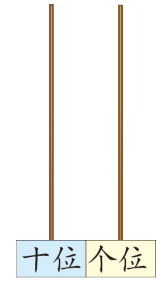 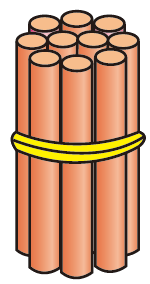 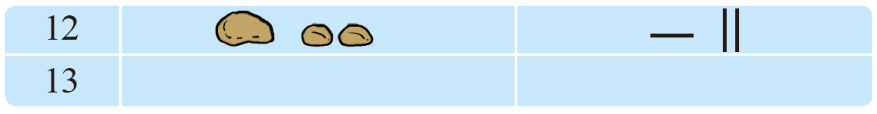 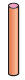 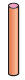 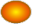 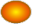 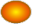 练一练
15
1、一个数由1个十和5个一组成，这个数是（     ）
18
2、8个一和1个十合起来是（       ）。
4
1
十
一
3、14里面有（     ）个（    ）和（    ）个（    ）。
21
19
4、20前面一个数是（     ）、后面一个数是（     ）。
9
1
5、19的个位上是（       ），十位上是（        ）。